4_Δικαίωμα στο Έργο και Εργοθεραπεία
Δικαίωμα στο Έργο και Εργοθεραπεία
Ορισμός και Σημασία της Δικαιοσύνης στην Εργοθεραπεία 
(Occupational Justice):
Το δικαίωμα στο έργο αναφέρεται στη δυνατότητα των ατόμων να συμμετέχουν σε δραστηριότητες που έχουν νόημα για εκείνους, ενισχύοντας έτσι την υγεία και την ευημερία τους (Wilcock & Hocking, 2015).
Η δικαιοσύνη στην εργοθεράπεία αφορά τις ευκαιρίες και τις δυνατότητες που παρέχονται στα άτομα για εμπλοκή σε έργα, που είναι θεμελιώδεις για την ανάπτυξή τους.
Παγκόσμιες Στρατηγικές και Πολιτικές:
Οι κυβερνήσεις στις ΗΠΑ και άλλες χώρες έχουν αρχίσει να υιοθετούν στρατηγικές που προάγουν την πρόληψη και την προώθηση της υγείας των πληθυσμών σε κίνδυνο, μέσω της υποστήριξης συμμετοχικών προγραμμάτων (Rosenberg et al., 2020).
Προγράμματα αυτά στοχεύουν στην ενδυνάμωση των κοινοτήτων και στην προώθηση της συμμετοχής τους σε δραστηριότητες που προάγουν την υγεία και την ευημερία.
Επίδραση στην Εργοθεραπεία:Το δικαίωμα στο έργο έχει σημαντική επίδραση στην πρακτική της εργοθεραπείας σε παγκόσμιο επίπεδο, καθώς οι εργοθεραπευτές αναγνωρίζουν τη σημασία της συμμετοχής σε σκόπιμες δραστηριότητες για την αποκατάσταση και την ευημερία των ατόμων (Barton & Tansey, 2010).Η εργοθεραπεία μετατοπίζεται από μια παραδοσιακή προσέγγιση επικέντρωσης στη θεραπεία σε μια πιο ολιστική προσέγγιση, που ενσωματώνει την κοινωνική δικαιοσύνη και την υποστήριξη των ατόμων για συμμετοχή σε έργα με νόημα
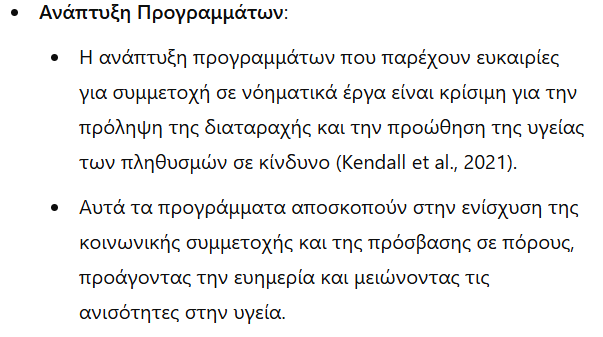 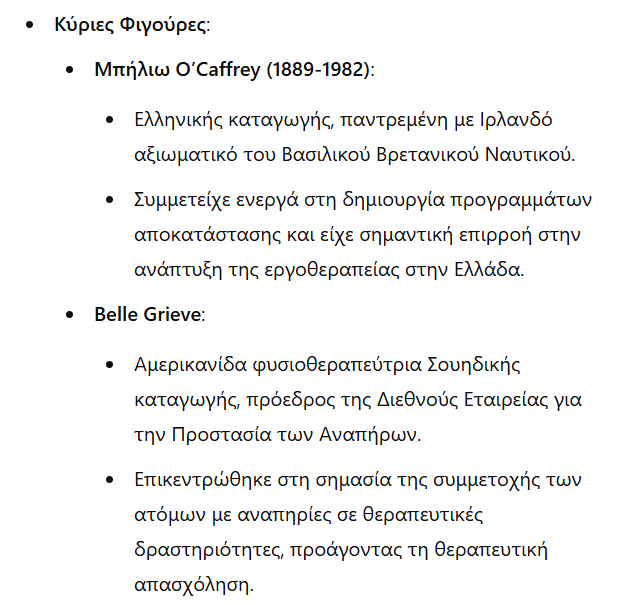 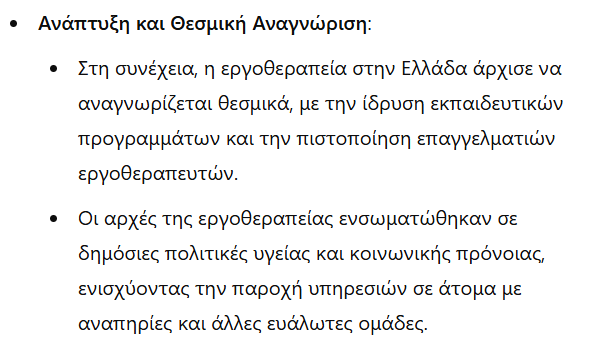 Σχετικά με τις οργανώτριες αυτών των προγραμμάτων
Η Μπήλιω O’Caffrey ανακάλυψε την εργοθεραπεία και έδειξε ενδιαφέρον για την ειδικότητα μέσα από τα ταξίδια που έκανε στο Ηνωμένο Βασίλειο, αλλά και τον εθελοντισμό της στο Βρετανικό Ερυθρό Σταυρό
Η Grieve ήρθε στην Ελλάδα το 1946, μετά το τέλος του πολέμου για να οργανώσει προγράμματα αποκατάστασης στην Αθήνα για τους ανάπηρους στρατιώτες
Τα προγράμματα αποκατάστασης που οργάνωσε η Grieve με βοηθό την O’Caffrey αρχικά πραγματοποιούνταν στο Ριζάρειο νοσοκομείο και στη συνέχεια στο καινούργιο τότε Κέντρο Αποκατάστασης Τραυματιών (ΚΑΤ)
Στη συνέχεια …
ο Ελληνικός Ερυθρός Σταυρός ζήτησε από την Μπήλιω O’Caffrey να αναλάβει την οργάνωση εθελοντριών εργοθεραπευτών για να στελεχώσουν νέα τμήματα σε όσα περισσότερα νοσοκομεία ήταν δυνατόν
Η προσπάθεια ενισχύθηκε και από τον Παγκόσμιο Οργανισμό Υγείας (ΠΟΥ) ο οποίος είχε δραστηριοποιηθεί στη χώρα μας για να αναπτύξει προγράμματα αποκατάστασης
Πολλά προγράμματα «απασχολησιοθεραπείας» δημιουργήθηκαν για να απασχολούν και να ψυχαγωγούν τους τραυματίες πολέμου 
αρχικά σε τρία στρατιωτικά νοσοκομεία στην περιοχή της Αθήνας
στη συνέχεια  σε άλλα πλαίσια όπως το Δαφνί, το Δρομοκαϊτειο Ψυχιατρικό νοσοκομείο, το Ασκληπιείο Βούλας, δύο σανατόρια για φυματικούς ασθενείς της εποχής, το δημόσιο νοσοκομείο λοιμωδών νόσων της αγίας Βαρβάρας, αλλά και στην επαρχία.
Προγράμματα Εργασιοθεραπείας στην Ελλάδα
Δραστηριότητες των Προγραμμάτων:
Τα προγράμματα εργασιοθεραπείας που εφαρμόστηκαν μετά τον Β' Παγκόσμιο Πόλεμο επικεντρώνονταν σε χειροτεχνικές και καλλιτεχνικές δραστηριότητες, οι οποίες είχαν θεραπευτικό χαρακτήρα και στόχευαν στην αποκατάσταση των τραυματισμένων στρατιωτών.
Περιλάμβαναν ποικιλία δραστηριοτήτων όπως:Χειροτεχνίες: Βιβλιοδεσία, κέντημα, υφαντική, δερματοτεχνία.
Καλλιτεχνικές Δραστηριότητες: Ζωγραφική, καθώς και κατασκευή βαλιτσών και άλλων αντικειμένων. Αυτές οι δραστηριότητες όχι μόνο προσέφεραν απασχόληση αλλά και βοηθούσαν στην αποκατάσταση της κινητικότητας και της αυτοπεποίθησης των συμμετεχόντων.
Οργάνωση και Συντονισμός:
Τα προγράμματα υλοποιήθηκαν υπό την ευθύνη του 
Σώματος Ελληνίδων Εθελοντριών του Ερυθρού Σταυρού, το οποίο διαδραμάτισε σημαντικό ρόλο στην παροχή στήριξης στους τραυματίες.
Η Μπήλιω O’Caffrey είχε τον συντονιστικό ρόλο και ήταν αυτή που έπεισε τον Ερυθρό Σταυρό να δημιουργήσει μια ειδική Επιτροπή Εργοθεραπείας για τη διαχείριση των δράσεων
Χρηματοδότηση των Προγραμμάτων:
Το κόστος των προγραμμάτων καλύφθηκε αρχικά από τον 
Βρετανικό Στρατό,
 ο οποίος συνέβαλε στη στήριξη των στρατιωτών.
Αργότερα, τη χρηματοδότηση ανέλαβε ο Ελληνικός Ερυθρός Σταυρός, 
με πόρους που εξασφαλίστηκαν μέσω της νέας Επιτροπής 
Εργοθεραπείας, 
την οποία οργάνωσε η O’Caffrey για να εξασφαλίσει 
τη συνέχιση και επέκταση των προγραμμάτων.
Χώροι Υλοποίησης
Οι πρώτες δραστηριότητες πραγματοποιήθηκαν στο Ριζάρειο Νοσοκομείο, όπου έγιναν τα πρώτα βήματα για την εφαρμογή της εργασιοθεραπείας.
Αργότερα, τα προγράμματα μεταφέρθηκαν στο νέο τότε Κέντρο Αποκατάστασης Τραυματιών (ΚΑΤ), το οποίο συνέβαλε στην πιο οργανωμένη παροχή υπηρεσιών αποκατάστασης.
Επιτροπή Εργοθεραπείας
Σύνθεση και Ρόλος:

Η Επιτροπή Εργοθεραπείας ιδρύθηκε με πρωτοβουλία της 
Μπήλιως O’Caffrey 
και περιλάμβανε σημαντικές προσωπικότητες της Αθηναϊκής κοινωνίας, καθώς και εθελόντριες κυρίες
 που είχαν εμπειρία ως αδελφές νοσοκόμες στον Ερυθρό Σταυρό.

Η επιτροπή υπήρξε ιδιαίτερα δραστήρια, αναλαμβάνοντας τον συντονισμό 
και την υλοποίηση όλων των προγραμμάτων εργοθεραπείας που εφαρμόστηκαν στην
 Ελλάδα την περίοδο εκείνη.
Στελέχωση και Εκπαίδευση:
Η στελέχωση των προγραμμάτων έγινε κυρίως με εθελόντριες βοηθούς εργοθεραπείας, οι οποίες εκπαιδεύτηκαν μέσα από ειδικά σχεδιασμένα εκπαιδευτικά προγράμματα.
Συγκεκριμένα, η Επιτροπή Εργοθεραπείας οργάνωσε τρεις εκπαιδευτικές σειρές εργοθεραπείας:
1950-51: Πρώτη σειρά εκπαίδευσης εθελοντριών, με στόχο να καλυφθούν οι ανάγκες των πρώτων δομών αποκατάστασης.
1956-57: Δεύτερη σειρά εκπαίδευσης για την επέκταση των προγραμμάτων και την ενίσχυση του δικτύου βοηθών εργοθεραπείας.
1960-61: Τρίτη σειρά εκπαίδευσης, που στόχευε στην παροχή πιο εξειδικευμένων δεξιοτήτων και στην ανανέωση του ανθρώπινου δυναμικού.
Συνεισφορά στην Εργοθεραπεία στην Ελλάδα:
Η επιτροπή διαδραμάτισε καθοριστικό ρόλο στην εδραίωση της εργοθεραπείας ως πρακτικής στην Ελλάδα, προσφέροντας σημαντική στήριξη στις δραστηριότητες αποκατάστασης και ενισχύοντας την παροχή υπηρεσιών μέσω της εκπαίδευσης νέων στελεχών.
Η εκπαίδευση των εθελοντριών σε διαφορετικές χρονικές περιόδους βοήθησε στη διασφάλιση της διαρκούς παρουσίας και της επαγγελματικής ανάπτυξης του κλάδου, δημιουργώντας τις βάσεις για την μετέπειτα θεσμική αναγνώριση της εργοθεραπείας στη χώρα.
Πρώτοι Έλληνες Πτυχιούχοι Εργοθεραπευτές
Ρούλα Γρηγοριάδου:
Η πρώτη πτυχιούχος εργοθεραπεύτρια στην Ελλάδα, η Ρούλα Γρηγοριάδου, επέστρεψε από την Αγγλία το 1949. Είχε πρώτα υπηρετήσει ως εθελόντρια του Ερυθρού Σταυρού και είχε σταλεί με υποτροφία στην Αγγλία για να σπουδάσει εργοθεραπεία.
Με την επιστροφή της, ανέλαβε τη θέση της Προϊσταμένης του Τμήματος Εργοθεραπείας στο Ασκληπιείο Βούλας, συμβάλλοντας καθοριστικά στην καθιέρωση της εργοθεραπείας ως επαγγελματικού κλάδου στην Ελλάδα.
Συμμετείχε ως εκπαιδεύτρια στις τρεις εκπαιδευτικές σειρές εργοθεραπείας (1950-51, 1956-57, 1960-61), διδάσκοντας τα θεωρητικά μαθήματα.
Λίνα Συρρού-Κωστάκη και Άννα Δεληγιάννη-Πανουή:
Ακολούθησαν τη Γρηγοριάδου, επιστρέφοντας στην Ελλάδα από τις σπουδές τους στην Αμερική και συμμετείχαν στην εκπαίδευση νέων βοηθών εργοθεραπείας.
Η συμβολή τους ήταν σημαντική, καθώς προσέφεραν νέα γνώση και εμπειρία στην πρακτική της εργοθεραπείας, ενισχύοντας τα προγράμματα εκπαίδευσης και τις υπηρεσίες αποκατάστασης.
Σοφία Δούμα-Ανέστη:
Επέστρεψε στην Ελλάδα το 1961, αφού ολοκλήρωσε τις σπουδές της στην εργοθεραπεία στην Αμερική.
Ανέλαβε την οργάνωση και προϊσταμενία του Τμήματος Εργοθεραπείας της Ελληνικής Εταιρείας Αποκατάστασης Αναπήρων Παίδων (ΕΛΕΠΑΑΠ), όπου προσέφερε σημαντικές υπηρεσίες στην αποκατάσταση παιδιών με αναπηρίες.
Η εμπειρία της από την Αμερική ενίσχυσε την εισαγωγή σύγχρονων προσεγγίσεων και πρακτικών εργοθεραπείας στην Ελλάδα.
Συνολική Συμβολή:
Οι πρώτοι πτυχιούχοι εργοθεραπευτές διαδραμάτισαν καθοριστικό ρόλο στην εδραίωση του επαγγέλματος στην Ελλάδα, όχι μόνο μέσω της κλινικής τους εργασίας, αλλά και μέσω της εκπαίδευσης νέων στελεχών.
Η συμμετοχή τους σε εκπαιδευτικά προγράμματα και η εισαγωγή νέων μεθόδων θεραπείας έθεσαν τα θεμέλια για τη θεσμική αναγνώριση και ανάπτυξη του κλάδου στην Ελλάδα.
Πρώτα Εκπαιδευτικά Προγράμματα Εργοθεραπείας
Περιεχόμενο και Δομή Προγραμμάτων:
Τα πρώτα εκπαιδευτικά προγράμματα εργοθεραπείας στην Ελλάδα είχαν μια ποικιλόμορφη προσέγγιση, συνδυάζοντας θεωρητικά και πρακτικά μαθήματα:
Θεωρητικά Μαθήματα Εργοθεραπείας: Οι σπουδάστριες διδάσκονταν βασικές αρχές της εργοθεραπείας, τις θεραπευτικές τεχνικές και τις μεθόδους αποκατάστασης.
Ιατρικά Μαθήματα: Προσφέρονταν από γιατρούς του Ερυθρού Σταυρού, με έμφαση στις ανατομικές και φυσιολογικές γνώσεις που ήταν απαραίτητες για την κατανόηση των θεραπευτικών παρεμβάσεων.
Χειροτεχνίες: Οι πρακτικές ασκήσεις περιλάμβαναν διάφορες χειροτεχνικές δραστηριότητες, που χρησιμοποιούνταν ως μέσο αποκατάστασης. Οι σπουδάστριες έπρεπε να κατανοήσουν την αξία της χειροτεχνίας ως θεραπευτικό εργαλείο και να αποκτήσουν τις σχετικές δεξιότητες.
Απαιτήσεις Ολοκλήρωσης Σπουδών
Απαιτήσεις Ολοκλήρωσης Σπουδών:
Οι είκοσι σπουδάστριες που συμμετείχαν σε κάθε εκπαιδευτική σειρά παρακολουθούσαν διαλέξεις και έπρεπε να ολοκληρώσουν επιτυχώς τελικές εξετάσεις.
Κάθε σπουδάστρια υποχρεωνόταν να υποβάλει στο τέλος των σπουδών της 60 αντικείμενα χειροτεχνίας, τα οποία αξιολογούνταν ως μέρος των πρακτικών ασκήσεων.
Συνεισφορά των Πρώτων Πτυχιούχων:


Οι πρώτες πτυχιούχες εργοθεραπεύτριες έπαιξαν καθοριστικό ρόλο στην εδραίωση του επαγγέλματος στην Ελλάδα, όχι μόνο παρέχοντας υπηρεσίες αποκατάστασης αλλά και συμβάλλοντας στη διαμόρφωση και ανάπτυξη των προγραμμάτων εκπαίδευσης.
Η παρουσία τους αποτέλεσε επίσης τη βάση για τη δημιουργία της Σχολής Εργοθεραπείας αργότερα, καθιστώντας την εργοθεραπεία οργανωμένο και αναγνωρισμένο επάγγελμα.
Εξέλιξη της Εργοθεραπείας και Νομοθετικές Ρυθμίσεις
Αυξανόμενες Ανάγκες για Εργοθεραπευτές:
Μετά την έναρξη της εργοθεραπείας στην Ελλάδα, οι ανάγκες για εξειδικευμένο προσωπικό αυξήθηκαν σημαντικά, καθώς η ζήτηση για υπηρεσίες αποκατάστασης και θεραπείας επεκτάθηκε.
Οι λίγες διαθέσιμες εργοθεραπεύτριες, οι οποίες ήταν πτυχιούχοι σχολών του εξωτερικού, καθώς και οι εθελόντριες των εκπαιδευτικών σειρών του Ερυθρού Σταυρού, δεν επαρκούσαν για να καλύψουν τις ανάγκες των κλινικών και των θεραπευτικών κέντρων.
Νομοθετική Κατοχύρωση της Εργοθεραπείας (1962):


Το 1962, με το άρθρο 54 του Βασιλικού Διατάγματος 451, θεσπίστηκε η πρώτη νομοθετική ρύθμιση που αφορούσε την εργοθεραπεία στην Ελλάδα.
Η διάταξη αυτή καθιστούσε υποχρεωτική την πρόσληψη «απασχολησιοθεραπεύτριας» στις νευροψυχιατρικές κλινικές, αναγνωρίζοντας επίσημα την ανάγκη για εξειδικευμένους επαγγελματίες στην ψυχική υγεία και την αποκατάσταση.
Η νομοθετική αυτή ρύθμιση αποτέλεσε ένα σημαντικό βήμα προς την θεσμική αναγνώριση της εργοθεραπείας ως επαγγελματικού κλάδου και ενίσχυσε τη ζήτηση για περισσότερους εκπαιδευμένους εργοθεραπευτές.
Απόφοιτες της Χαροκοπείου Σχολής Αθήνας και της Αριαδνείου Σχολής (ανώτερες σχολές οικιακής οικονομίας) θέσεις «απασχολησιοθεραπευτριών»
το χρονικό διάστημα μεταξύ 1960 έως 1980, η απασχολησιοθεραπεία σε πολλά θεραπευτικά ταυτίστηκε με τις χειροτεχνίες (καλαθοπλεκτική, υφαντική κλπ.) και τη γενική απασχόληση χωρίς ξεκάθαρους θεραπευτικούς στόχους
Παρόλα αυτά θα πρέπει να αναγνωρισθεί η συνεισφορά αυτών των αποφοίτων στην εξέλιξη της ειδικότητάς μας, μιας και το προσωπικό τους μεράκι και η ευσυνείδητη εργασία τους, βοήθησε σε αρκετές περιπτώσεις να εδραιωθούν τα τμήματα Εργοθεραπείας που ήδη λειτουργούσαν και μερικές φορές οδήγησε και στη δημιουργία νέων τμημάτων
Όταν δημιουργήθηκε η σχολή εργοθεραπείας
Σταμάτησε ο διορισμός επαγγελματιών άλλων ειδικοτήτων σε θέσεις Εργοθεραπείας 
Εκείνη την εποχή με το σύστημα των πανελληνίων εξετάσεων εισάγονται και άνδρες στην εκπαίδευση της εργοθεραπευτών μιας και μέχρι τότε η Εργοθεραπεία, όπως και τα περισσότερα επαγγέλματα υγείας, ήταν ένα αυστηρά γυναικείο επάγγελμα.
Όροι που χρησιμοποιήθηκαν για την ειδικότητα
«απασχολησιοθεραπεία» χρησιμοποιήθηκε αρχικά για να ονομασθεί αυτή η νέα ειδικότητα και σήμαινε τη θεραπεία που επιτυγχάνεται μέσω οποιασδήποτε ασχολίας, η οποία γίνεται για να καλύπτει τον χρόνο των ατόμων χωρίς όμως συγκεκριμένο στόχο ή σκοπό
 Αργότερα το επάγγελμα πήρε το όνομα «εργασιοθεραπεία» δηλαδή τη θεραπεία που απορρέει μέσα από μια εργασία μια επαγγελματική δραστηριότητα εφόσον ο όρος εργασία συνδέεται με την αμειβόμενη απασχόληση
Ο σημερινός Σύλλογος Ελλήνων Εργοθεραπευτών ψήφισε το 1985 την αλλαγή του ονόματος του επαγγέλματος σε «Εργοθεραπεία» εφόσον ο όρος «έργο» περιλαμβάνει ένα σύνολο δραστηριοτήτων που απαιτούνται για την επίτευξη ενός στόχου, ανεξάρτητα αν πρόκειται για εργασία, δημιουργία, αμειβόμενη απασχόληση, προϊόν χειρονακτικής ή πνευματικής προσπάθειας, καλλιτέχνημα κ.λ.π.
Τμήμα Εργοθεραπείας
ιδρύεται το 1977 στην Ανώτερη Σχολή Υγείας και Κοινωνικής Πρόνοιας του Κέντρου Ανώτερης Τεχνολογικής και Επαγγελματικής Εκπαίδευσης (Κ.Α.Τ.Ε.Ε.)
Από το 1984, βάσει του νόμου 1404 προβλέπεται η κατάργηση των Κ.Α.Τ.Ε.Ε. και η δημιουργία των Τεχνολογικών Εκπαιδευτικών Ιδρυμάτων (ΤΕΙ)
 το Τμήμα Εργοθεραπείας εντάσσεται στη Σχολή Επαγγελμάτων Υγείας και Πρόνοιας (ΣΕΥΠ) του ΤΕΙ Αθήνας.
Παγκόσμια Ομοσπονδία Εργοθεραπευτών (WFOT)
Ίδρυση και Σκοπός:
Η Παγκόσμια Ομοσπονδία Εργοθεραπευτών (WFOT) ιδρύθηκε το 1952 με στόχο την προώθηση και εκπροσώπηση της εργοθεραπείας σε διεθνές επίπεδο. Σκοπός της ήταν να ενισχύσει την αναγνώριση του επαγγέλματος και να βελτιώσει την ποιότητα των παρεχόμενων υπηρεσιών.
Ένας από τους βασικούς στόχους της WFOT είναι η δημιουργία και διατήρηση των ελάχιστων εκπαιδευτικών κριτηρίων για την εκπαίδευση εργοθεραπευτών στις χώρες-μέλη της, διασφαλίζοντας τη συνεκτικότητα και το υψηλό επίπεδο εκπαίδευσης παγκοσμίως.
Διεθνής Συνεργασία και Ανταλλαγή Πληροφοριών:
Η WFOT λειτουργεί ως πλατφόρμα για τη διεθνή ανταλλαγή πληροφοριών ανάμεσα σε συλλόγους εργοθεραπείας διαφορετικών χωρών, επαγγελματίες εργοθεραπευτές, αλλά και άλλους ειδικούς των υπηρεσιών υγείας.
Προωθεί τη συνεργασία και την ανταλλαγή καλών πρακτικών, ενισχύοντας την εξέλιξη του κλάδου και την εφαρμογή καινοτόμων μεθόδων θεραπείας.
Εκδόσεις και Επιστημονική Συμβολή:
Η WFOT είναι υπεύθυνη για την έκδοση διαφόρων δημοσιεύσεων, περιλαμβανομένου του επίσημου περιοδικού της (WFOT Journal), το οποίο παρέχει μια πλατφόρμα για την επιστημονική τεκμηρίωση και την προώθηση της έρευνας στον τομέα της εργοθεραπείας.

Κάθε τέσσερα χρόνια, η WFOT διοργανώνει και χρηματοδοτεί ένα διεθνές συνέδριο, το οποίο αποτελεί σημαντική εκδήλωση για την παρουσίαση ερευνητικών επιτευγμάτων, την ανταλλαγή γνώσεων και την ενίσχυση των διεθνών συνεργασιών στον κλάδο.
Τα προγράμματα της ομοσπονδίας
επικεντρώνονται σε πέντε περιοχές:
-κριτήρια και ποιότητα 
-ανάπτυξη και πρακτική 
-εκπαίδευση 
-έρευνα
-προγράμματα διοίκησης
Χώρες μέλη της ΠΟΕ
Πλήρες μέλος γίνεται κάθε χώρα στην οποία λειτουργεί σχολή Εργοθεραπείας που πληροί τα εκπαιδευτικά κριτήρια της Ομοσπονδίας
Ατομικά μέλη μπορούν να γίνουν μέλη εθνικών συλλόγων Εργοθεραπείας
Δόκιμα μέλη μπορούν να γίνουν χώρες στις οποίες λειτουργεί σύλλογος Εργοθεραπείας,  αλλά δεν διαθέτουν σχολές της ειδικότητας.
Ελλάδα μέλος της Παγκόσμιας Οργάνωσης Εργοθεραπείας
Έγινε δόκιμο μέλος στα μέσα της δεκαετίας του 1960
Η καθυστέρηση στην ίδρυση της σχολής Εργοθεραπείας οδήγησε την Παγκόσμια Ομοσπονδία Εργοθεραπευτών στη διακοπή αυτής της ιδιότητας μερικά χρόνια αργότερα
Με την ίδρυση της σχολής Εργοθεραπείας το 1977, επιτεύχθηκε και πάλι η σύνδεση των Ελλήνων Εργοθεραπευτών και της Παγκόσμιας Ομοσπονδίας
Το 1992 (προϊσταμένη Τμήματος η κ. Ιωάννα Τζονιχάκη), η χώρα μας έγινε πλήρες μέλος της Παγκόσμιας Ομοσπονδίας Εργοθεραπευτών με εισήγηση της απεσταλμένης εκπροσώπου για να αξιολογήσει το πρόγραμμα σποδών του Τμήματος Εργοθεραπείας